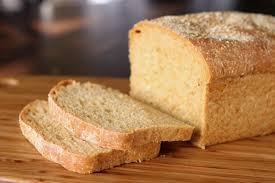 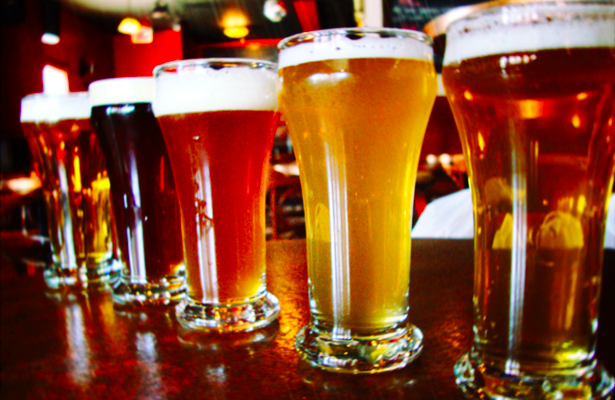 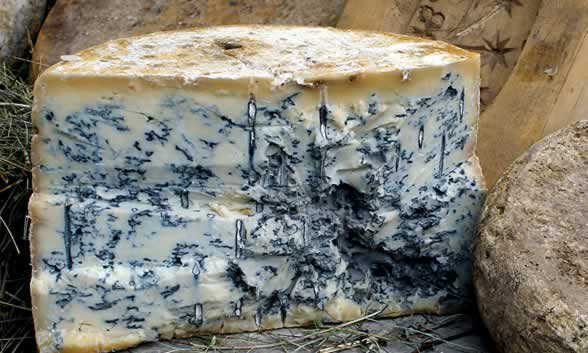 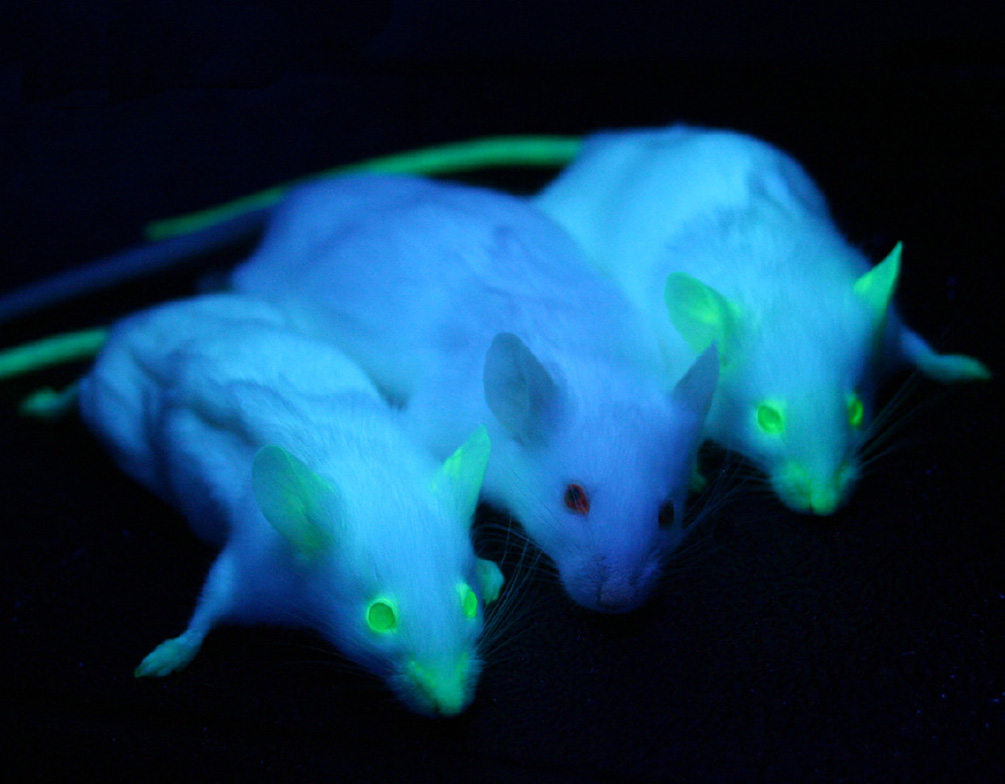 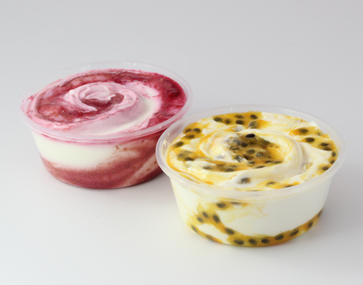 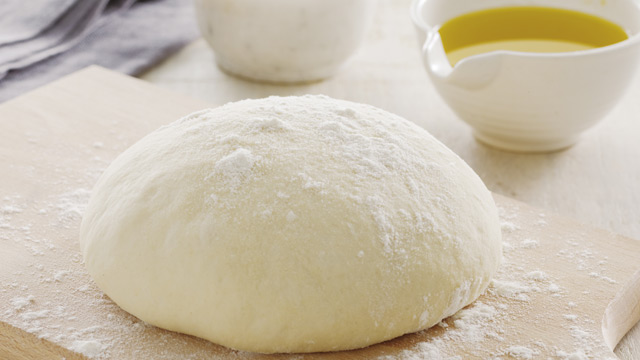 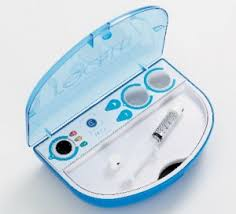 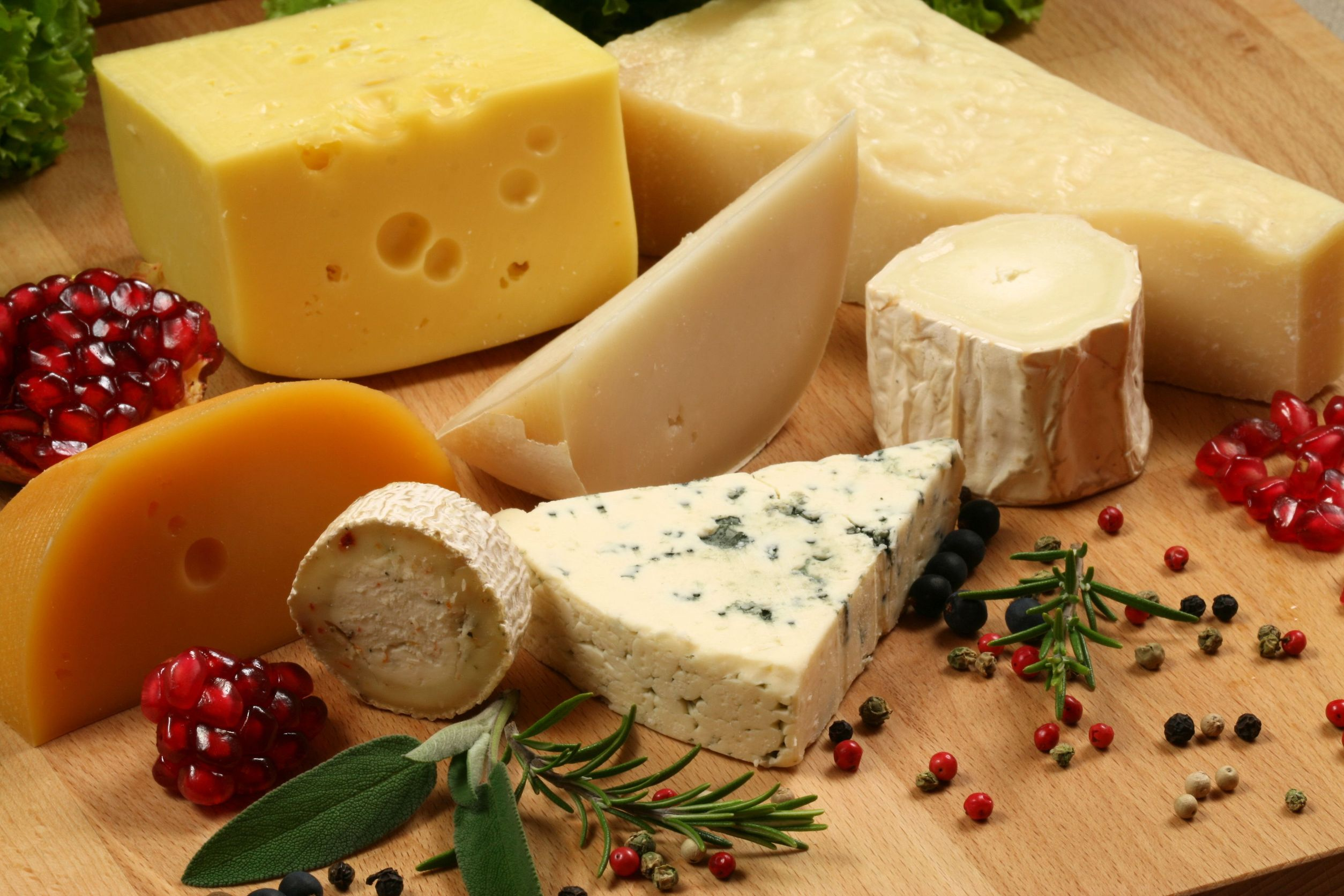 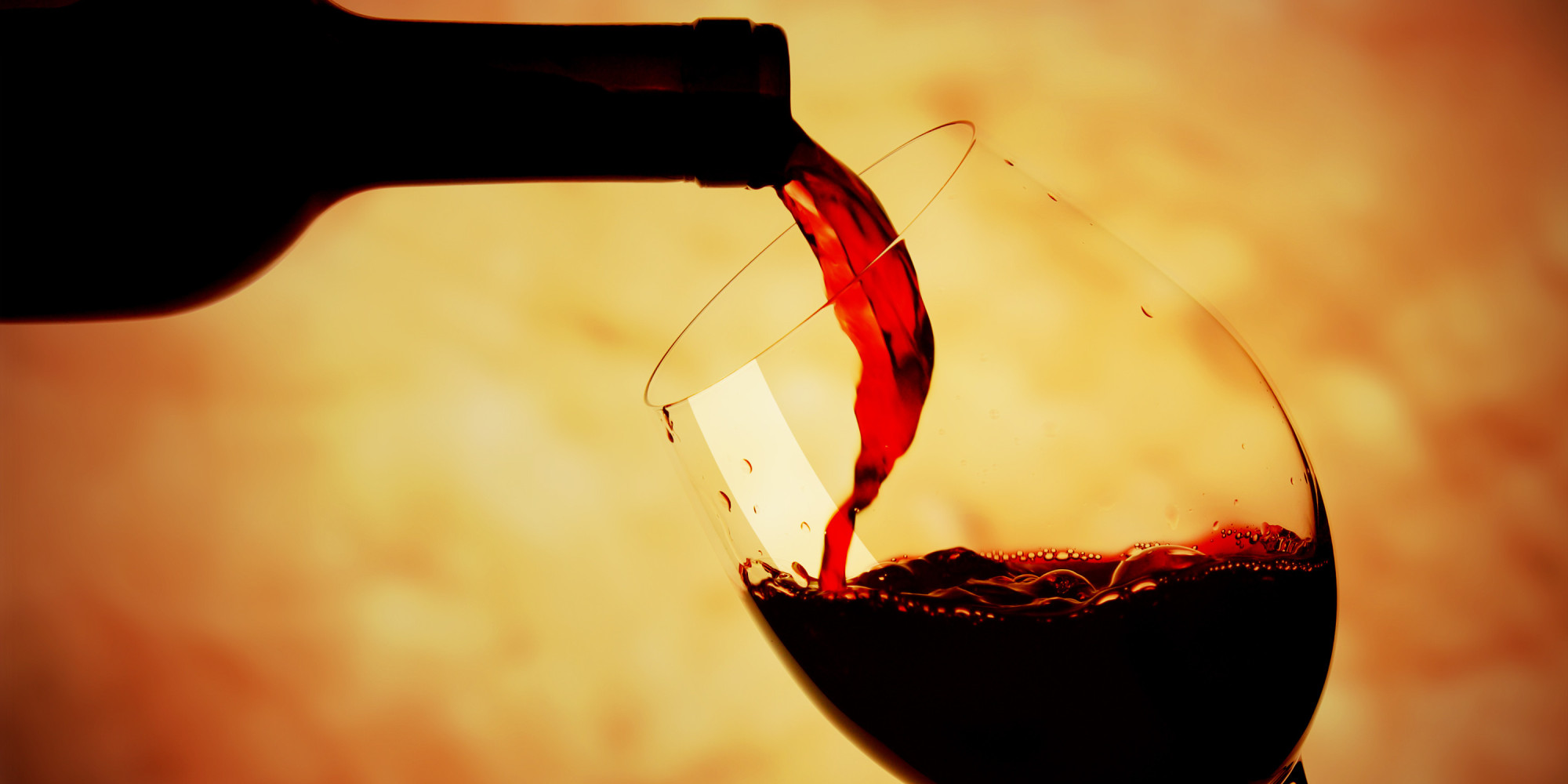 Biotechnology
The exploitation and manipulation of cellular processes for industrial production of products used by humans
Human Genome Project
1990 – 2003 (ongoing analysis of data) 
Aimmap the location of genes on all 46 chromosomes
Genomecomplete set of genetic information of an organism 
4000 genetic disorders have been discovered
Human Genome Project
Given rise to new technology and access to more information 
Gene replacement 
Monitor gene expression in cancers
Mapping out pathways in cancer development 
Better genetic testing – screening for disease risk 
Health prevention
Structure of DNA
Nucleotide 
Deoxyribose [5-C sugar]
Phosphate group
Nitrogenous base 


DNA molecule 
Made up of thousands of nucleotides
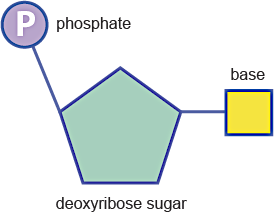 Structure of DNA
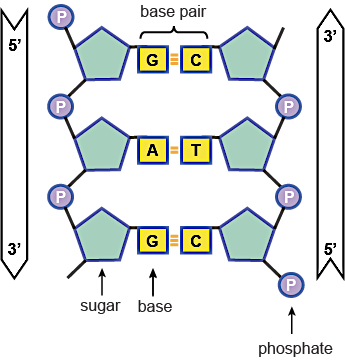 DNA molecule
Two chains of alternating sugars and phosphates are linked by nitrogenous bases (weak H-bonds) 
Cytosine – Guanine 
Adenine – Thymine
Structure of DNA
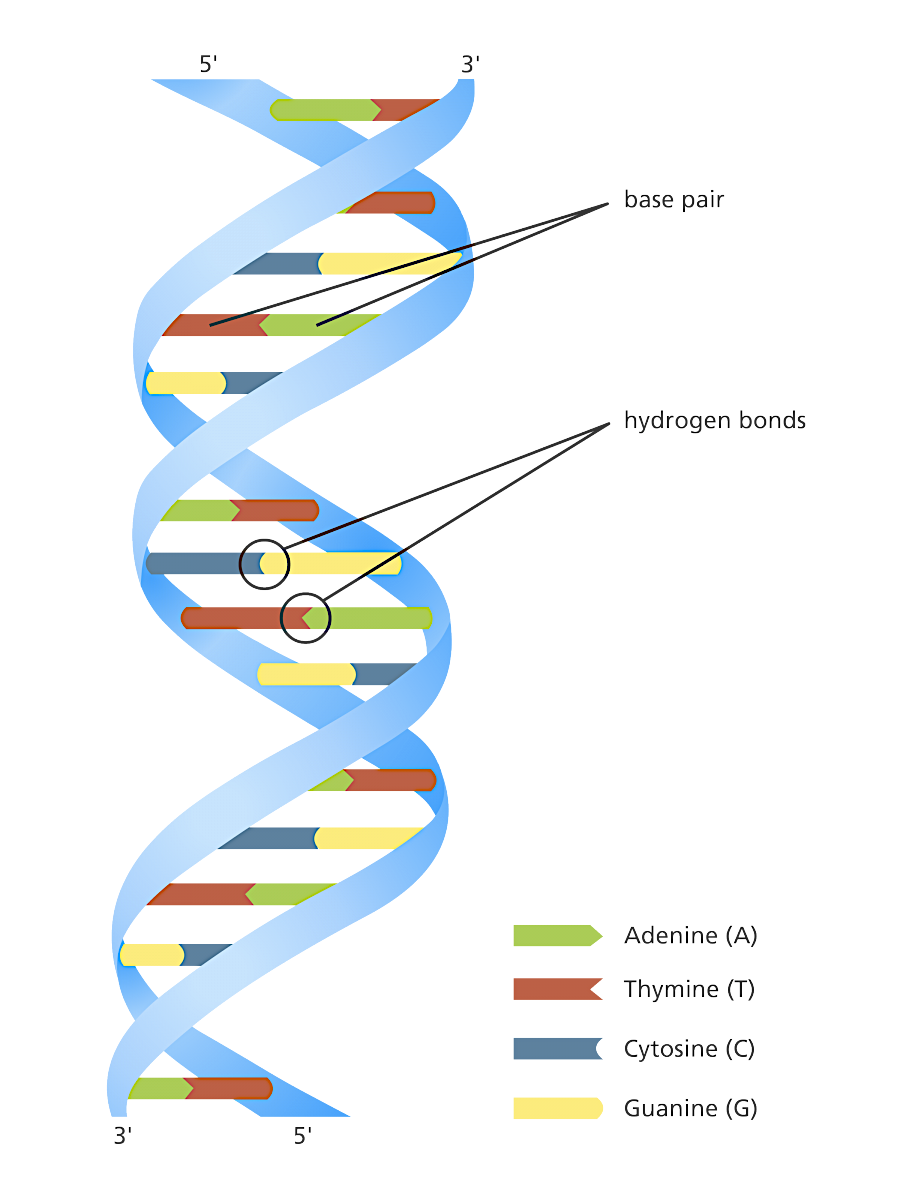 Two chains of alternating sugars and phosphates joined by the base pairs, are twisted into a spiral shape known as a 
double helix
DNA sequencing
Determining the precise order of nucleotides in  a sample of DNA
Allows for comparison of DNA sequences 
Detects point mutations, small insertions and deletions 
Can show whether a person will develop an inherited disease
Hereditary spastic paraplegia
Progressive limb weakness and stiffness, often resulting in paralysis 
Symptoms being during mid-20s – mid 50s 
No cure 
Treatment: physical therapy (prevention) 
Researchers studied and located mutations present in affected individuals but not in affective relatives
Hereditary spastic paraplegia
Researchers studied two families whose members had HSP
Able to locate mutations present in affected individuals but not in affective relatives 
This discovery has allowed for genetic screening in individuals with a risk of developing the disease
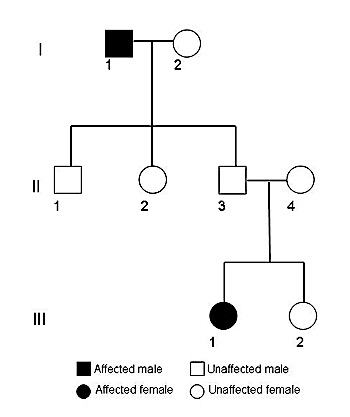 DNA Sequencing
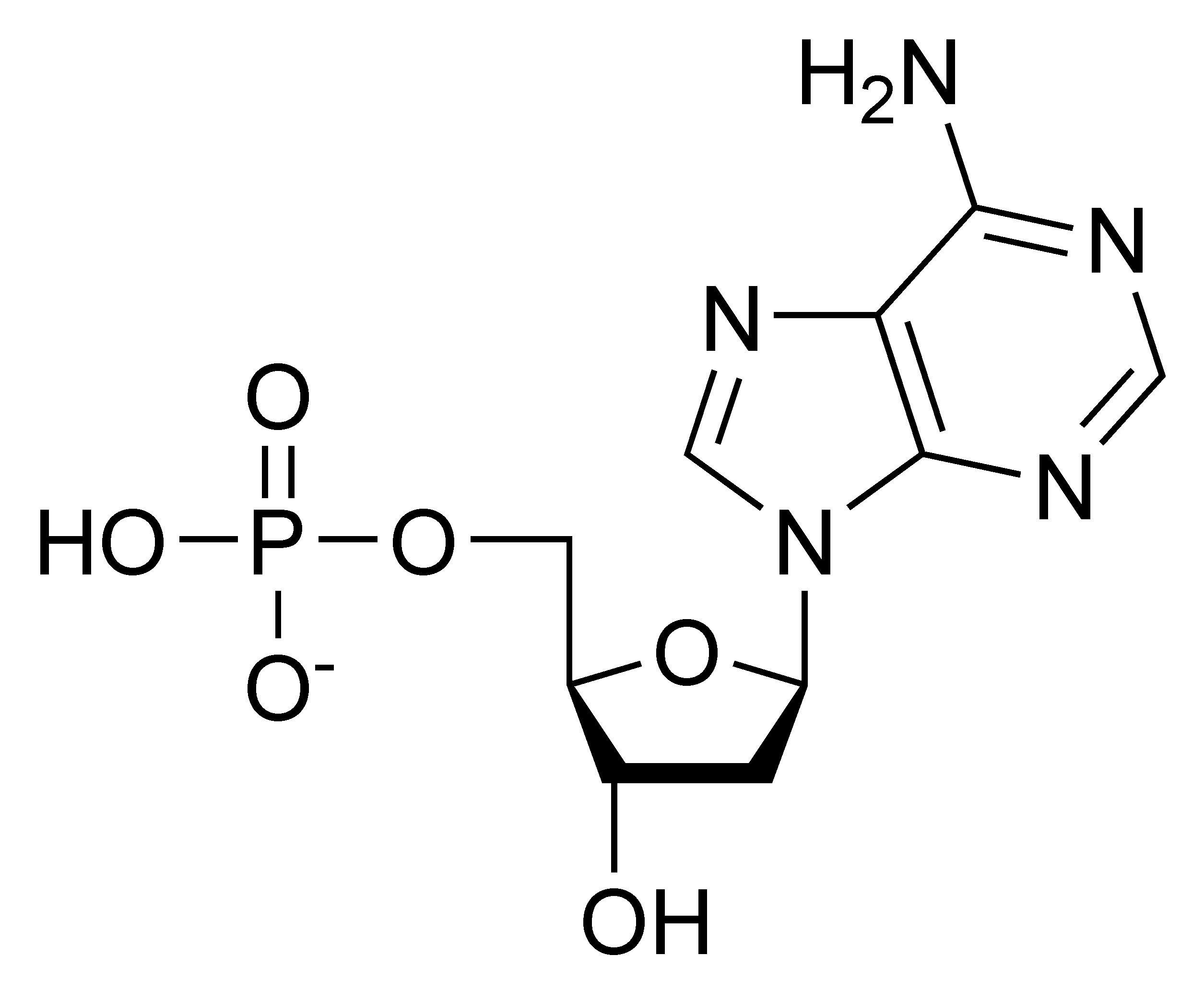 DNA Sequencing
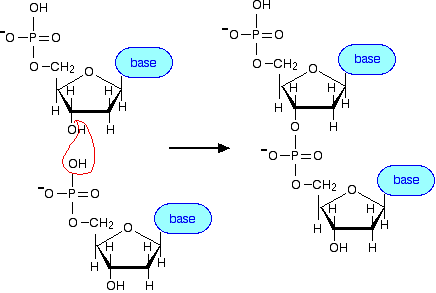 Each new nucleotide is bonded to the hydroxyl group (OH) of the previous nucleotide
Sanger Sequencing
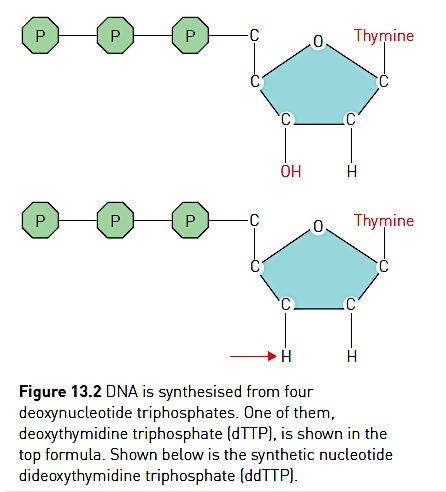 Sanger Sequencing
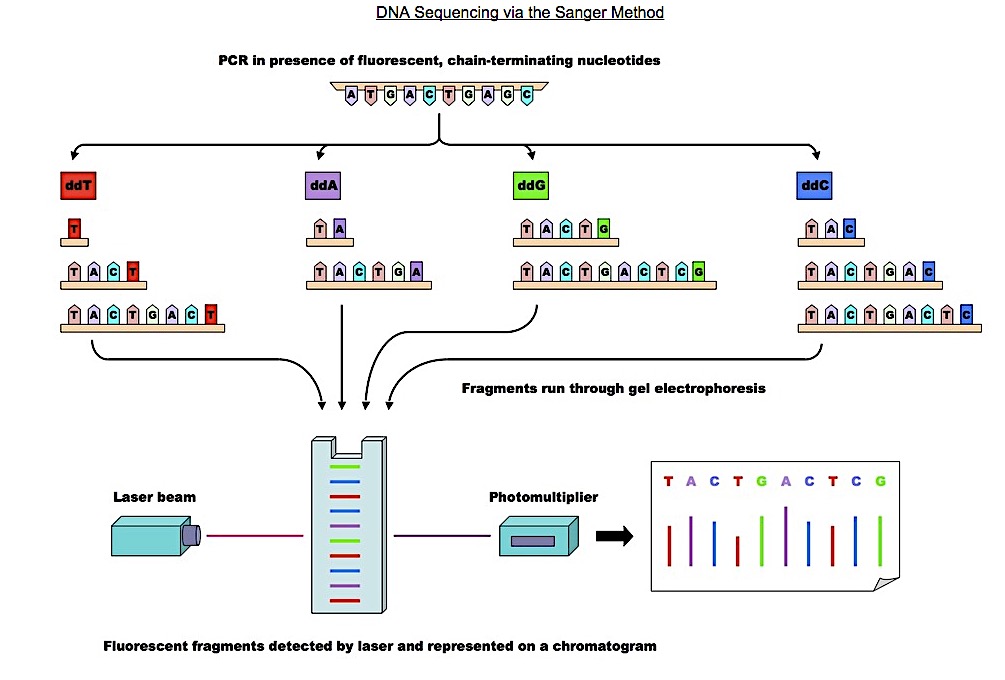 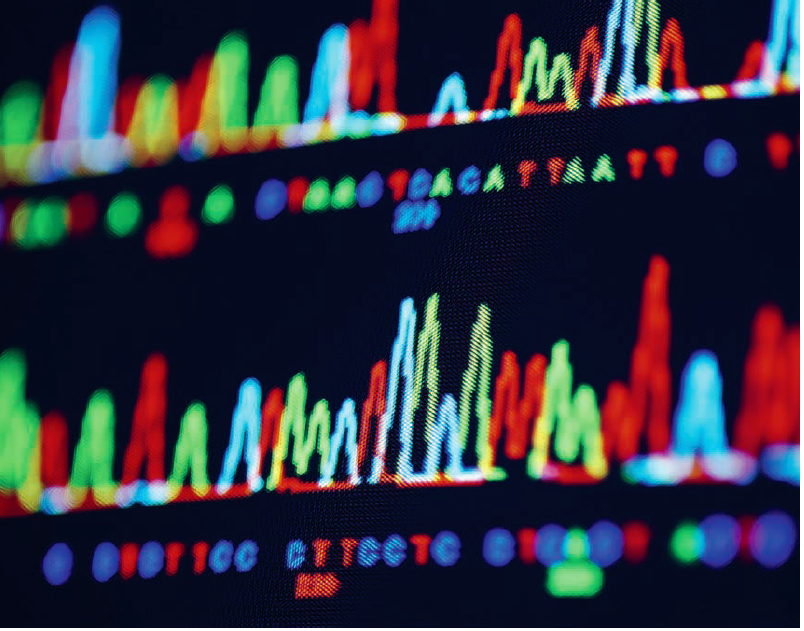 Sanger Sequencing
DIDEOXYNUCLEOTIDES 
Synthetic nucleotides that lack the hydroxyl group (-OH) are added to the sequencing reaction 
Preventing chain elongation 
Allowing for comparison of DNA molecules, and determination of sequences
Lesson objectives
Appreciate the importance of the Human Genome Project 
Describe in detail the structure of DNA 
Understand the concept of Sanger sequencing